Хотите благоустроить свое село?
Мечтаете о детской площадке?
Считаете необходимо привести в порядок дорогу или парк?
ЭТО МОЖНО СДЕЛАТЬ С ПОМОЩЬЮ
 ИНИЦИАТИВНОГО БЮДЖЕТА!!!!
ТВОЙ
 БЮДЖЕТ!

ТВОЯ
 ИНИЦИАТИВА!
Пример: Я житель Дубовского сельского поселения.
Я хочу создать спортивную воркаут-площадку 
в своем селе
Я могу реализовать свою идею через инициативный бюджет.
1 ШАГ
Собираю подписи в поддержку идеи совместно с администрацией поселения
2 ШАГ
Собираю собрание, чтобы рассказать всем о своей идеи и возможности создать спортивную воркаут-площадку с помощью инициативного бюджета со вместо с администрацией поселения
3 ШАГ
Оформляем идею в проект,
выбираем инициативную группу,
определяем вклад жителей в поддержку проекта, совместно с администрацией
поселения
4 ШАГ
Инициативная группа оформляет проект и документы к нему совместно с администрацией поселения
5 ШАГ
Инициативная группа направляет проект в комиссию на рассмотрение
ПРОЕКТ ПОБЕДИЛ!!!!
6 ШАГ
Собираем денежные средства:
Вклад населения от 1% до 5% от стоимости проекта.
Плюс Бюджет муниципальный.
Плюс Бюджет региональный - до 2000,00 тыс. руб.
7 ШАГ
 Участвуем
в реализации проекта личным трудом
8 ШАГЛично контролируем качество выполнения работ по строительству спортивной воркаут-площадки
9 ШАГ
Спортивная воркаут-площадка готова!
Твоя инициатива!
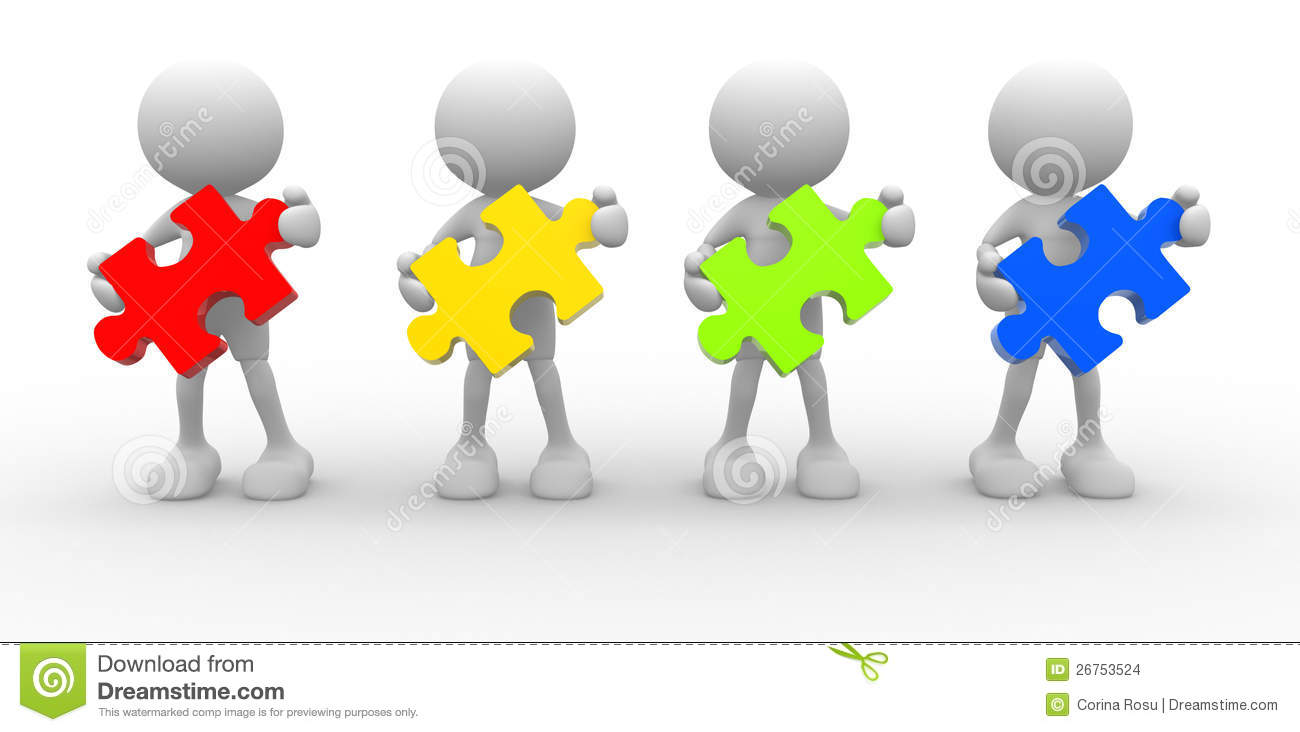 Твой 
бюджет!
ЗВОНИ - 8(86377)51972
 Мы ждем твоих инициатив!